DESIGNING MEANINGFUL ASSESSMENT TO PROMOTE ACADEMIC INTEGRITY AND PREVENT PLAGIARISM
Dr Kimberly Wilder-Davis
Academic and Digital Development
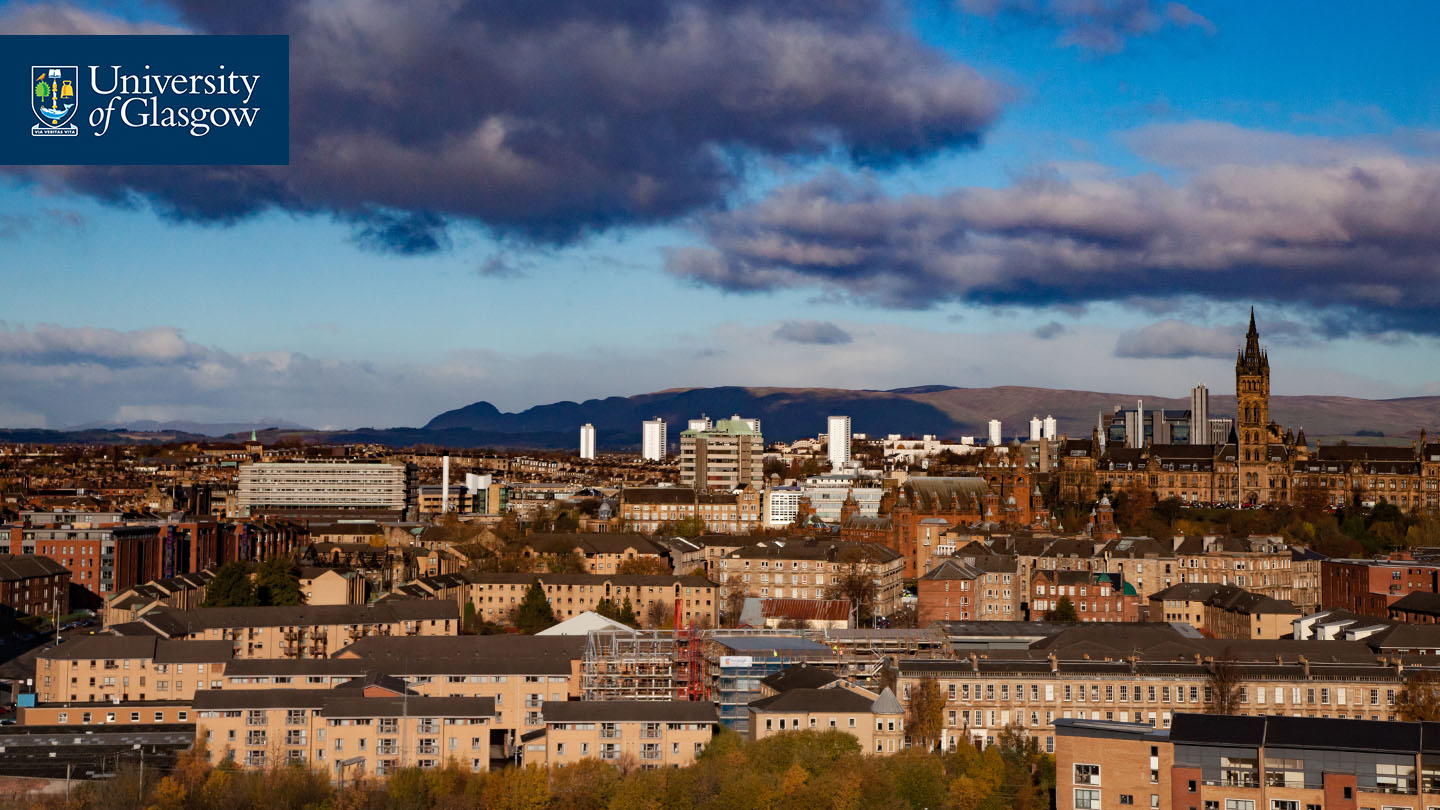 What is Meaningful Assessment?
Meaningful assessment is a form of assessment which involves students conducting ‘real world’ tasks in meaningful contexts. It is often presented as a continuum; at one end are work-based assessments completed in (usually) simulated ‘real world’ settings, and at the other end is an applied question in a ‘traditional’ exam.
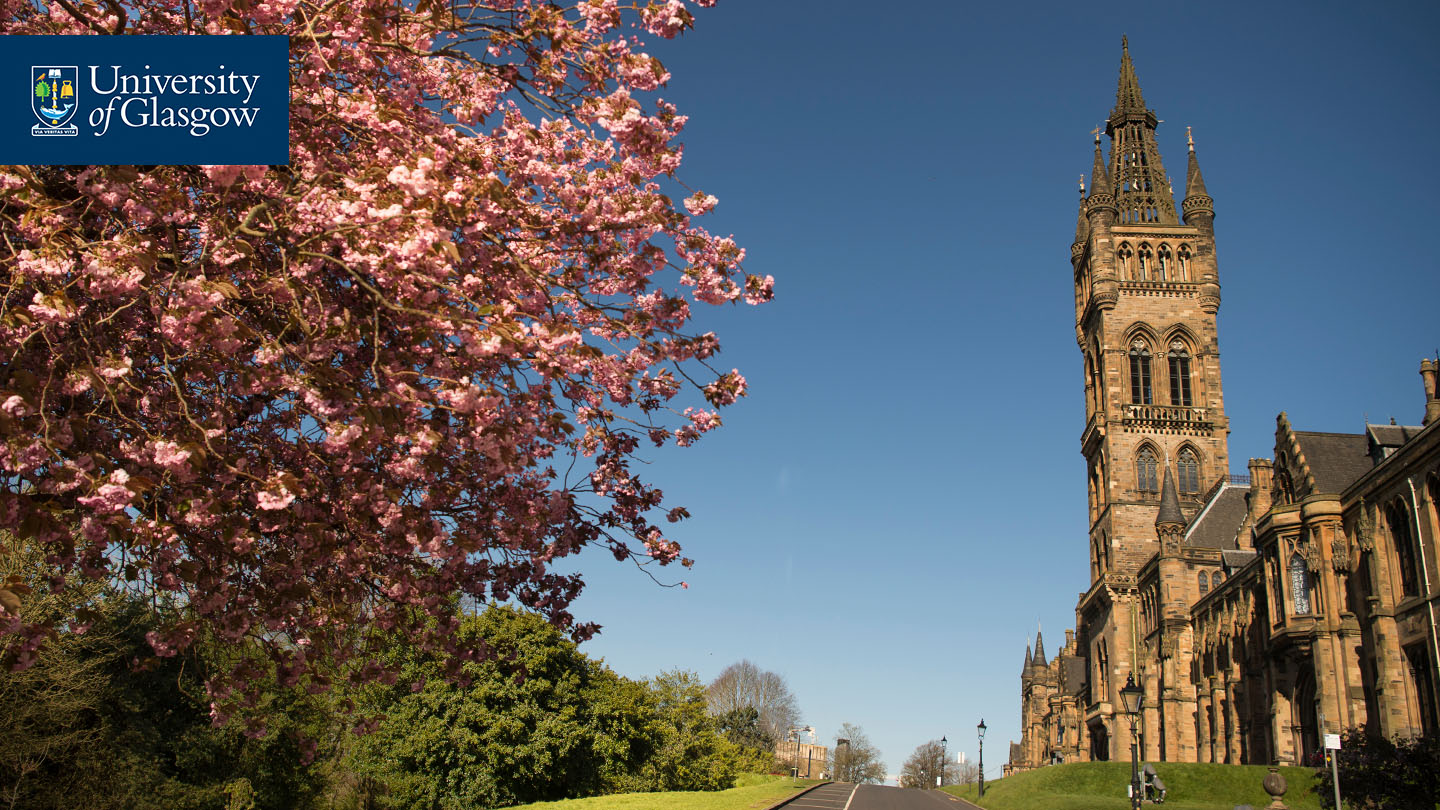 What is Meaningful Assessment?
One way to think about meaningful assessment is to consider what we want our students to be able to do with the knowledge/skills they gain from our teaching, and what they would likely do with that/those knowledge/skills in a workplace? We can then use an assessment that will enable them to demonstrate similar knowledge/skills so that they are emulating what they will do later, rather than using assessment to only test their recall.
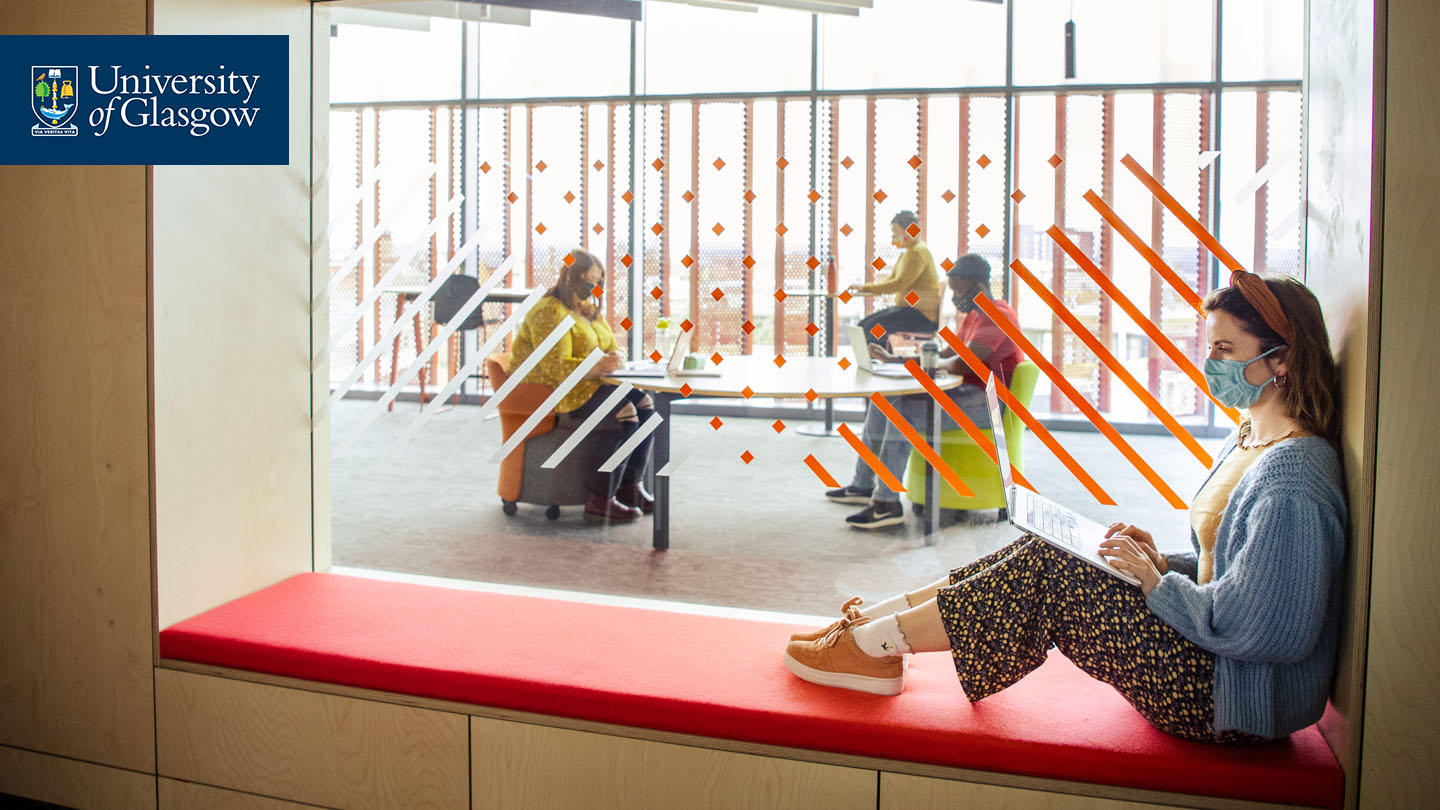 Beyond Exams
Consider the following questions to enable you to create meaningful assessment
Why are you teaching your students this ‘content’? 
What is it you want them to know/learn/understand/be able to do? 
How could they prove to you they ‘get it’? 
How would they show you in a work-environment that they are using this knowledge/understanding? 
How does this course and this assessment fit into the programme of your students’ learning, build on their current skills, and prepare them for future assessments?
The answers to these questions will help you to think about assessments you might use.
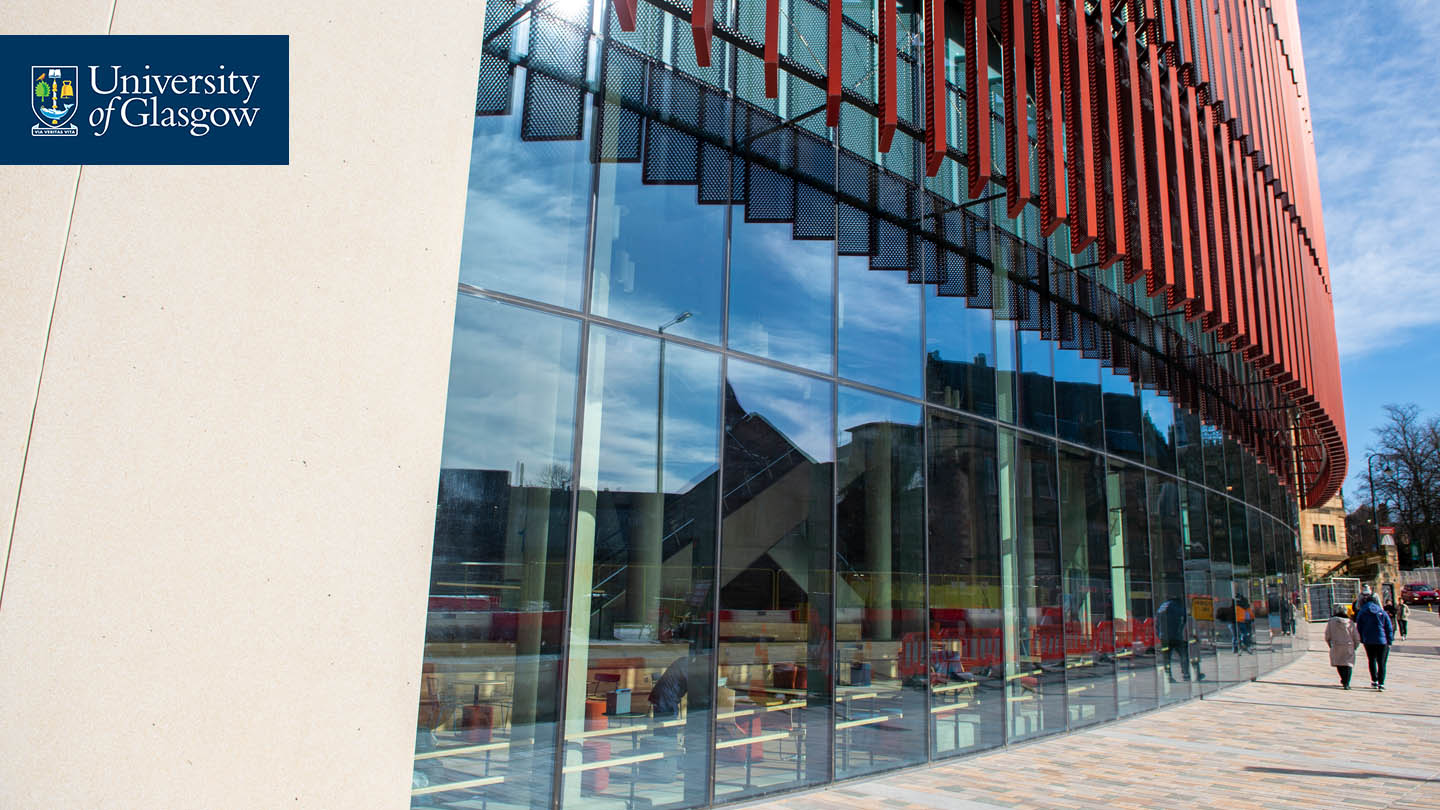 Assessment Design
Assessment design is a very important Assessments are the opportunity for the students to demonstrate the learning that has been set out in the ILOs
All ILOs should be assessed over the course, but not every ILOs need to be in every assessment 
They cannot be assessed only in formative tasks
[Speaker Notes: We know that the new provision on reducing high-stakes assessments means that all courses will have more than one assessment. If a course or module (check the language on that) has two assessments and 4 ILOs, it might mean that one ILO is assessed in one assessment and three are assessed in the other, or it is split two and two. As long as by the end of the semester all ILOs have been assessed.]
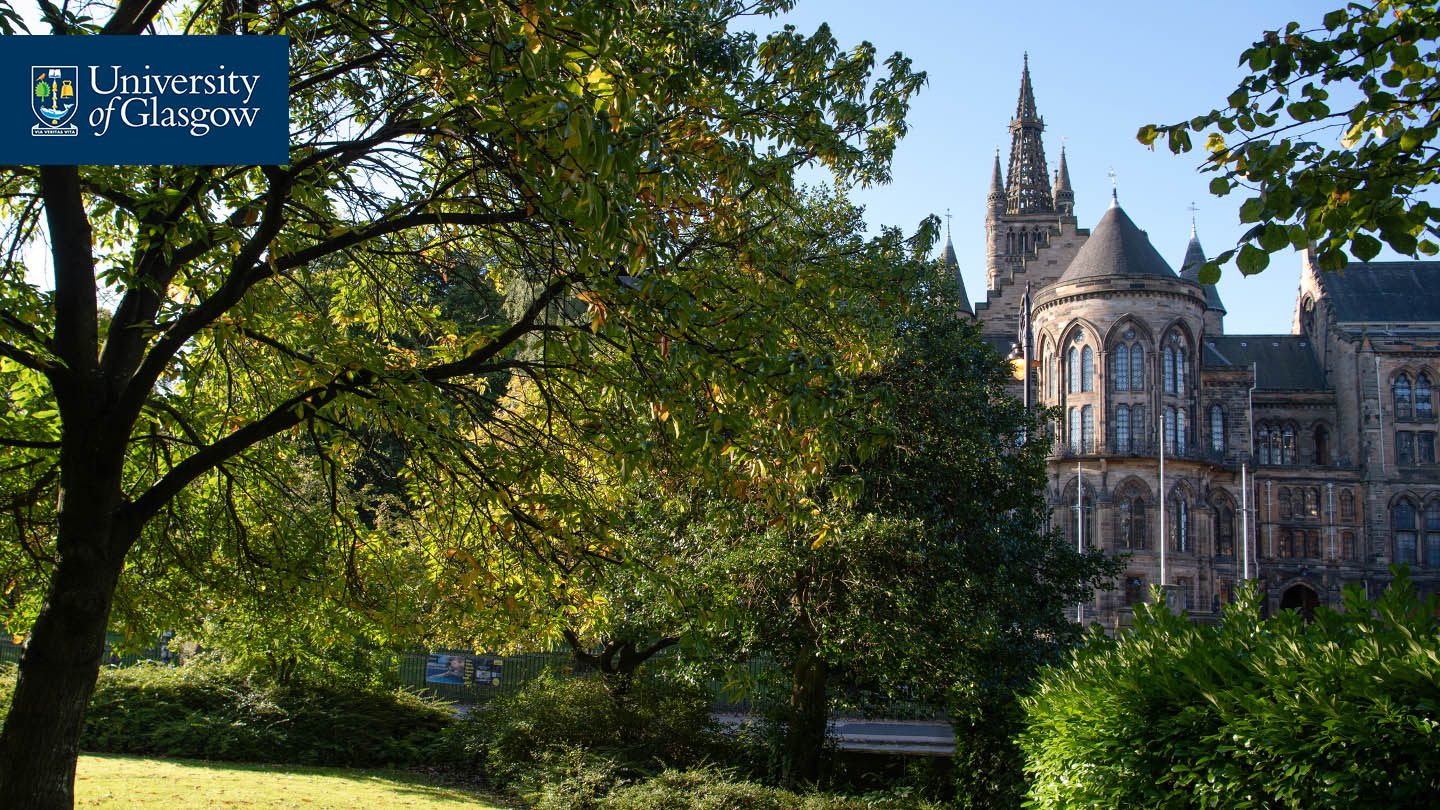 Assessment Design
Think of assessment as falling into three categories:
Assessment of learning
Assessment for learning
Assessment as learning

The category of assessment is going to help you determine what type of assessment task you will need to design for the students.
[Speaker Notes: Think about assessment falling into three categories, 
assessment of learning, This is a summative assignment. It typically comes at the end of a course and takes the form of a test or exam. Formats include multiple-choice exams, short answer, and formal exam structures. 

assessment for learning: This includes formative assessment, where students have a chance to practice their assessment and receive feedback that will help toward an improved summative assignment. Assessment for learning is embedded throughout the teaching process and allows students to continually build on their skills. 

and assessment as learning. Assessment as learning is the ongoing self assessment process where students have the chance for continual feedback and offers a deeper reflection on their learning. Students are involved in the assessment process from start to finish. The PhD is a good example of assessment as learning. 
The category of assessment will determine the most meaningful way to assess students.]
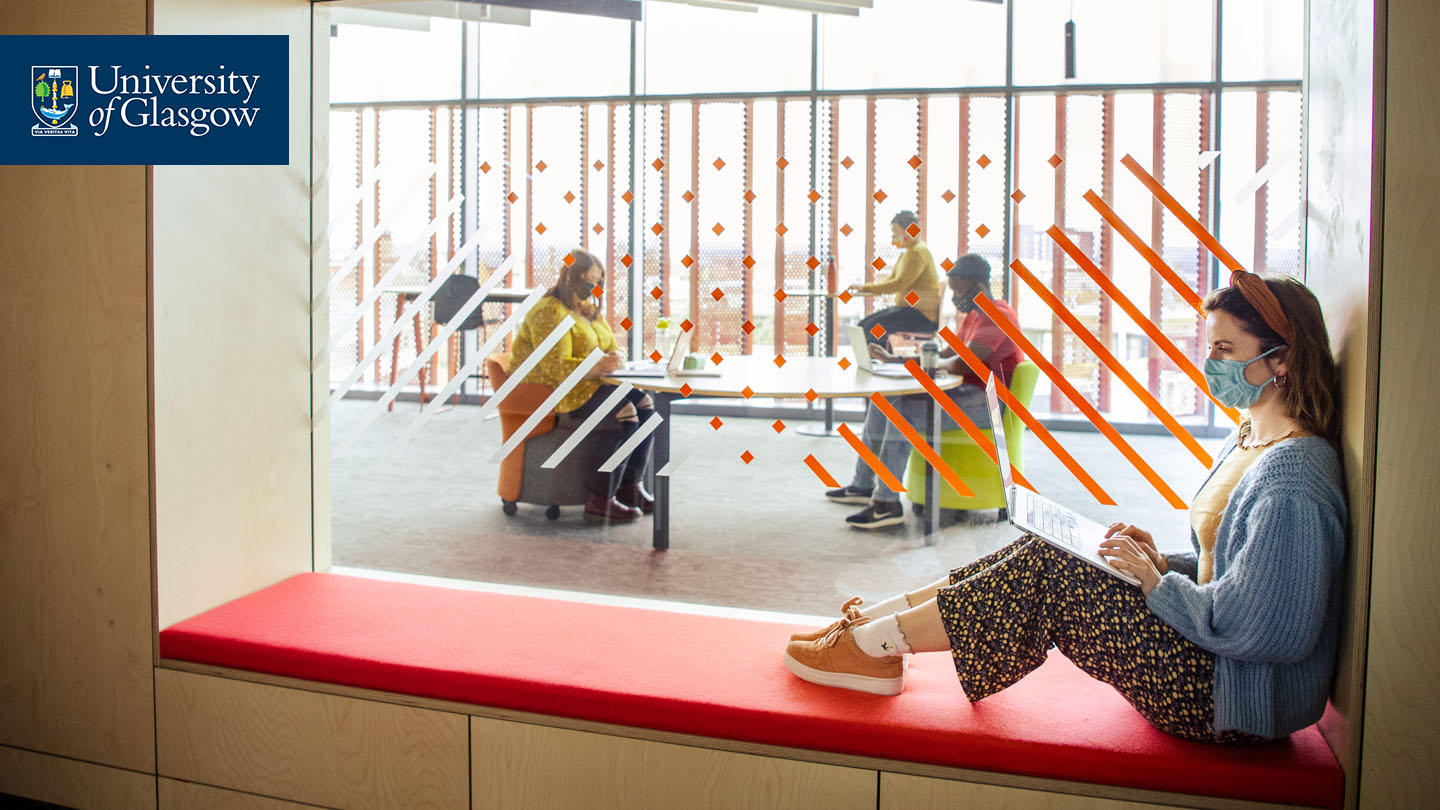 Beyond Exams
1. Do you want to assess student acquisition of specific content knowledge, or their ability to apply that knowledge to new situations (or both)? 
2. Do you want to assess a product that students produce, or the process they went through to produce it, or both? 
3. Do you want to assess any of the following? a. writing ability b. speaking skills c. creativity d. use of information technology e. organization/expression of content in a visual component (example: concept map) f. ability for students to work in a group or team g. learner performance in a time-constrained assessment situation?
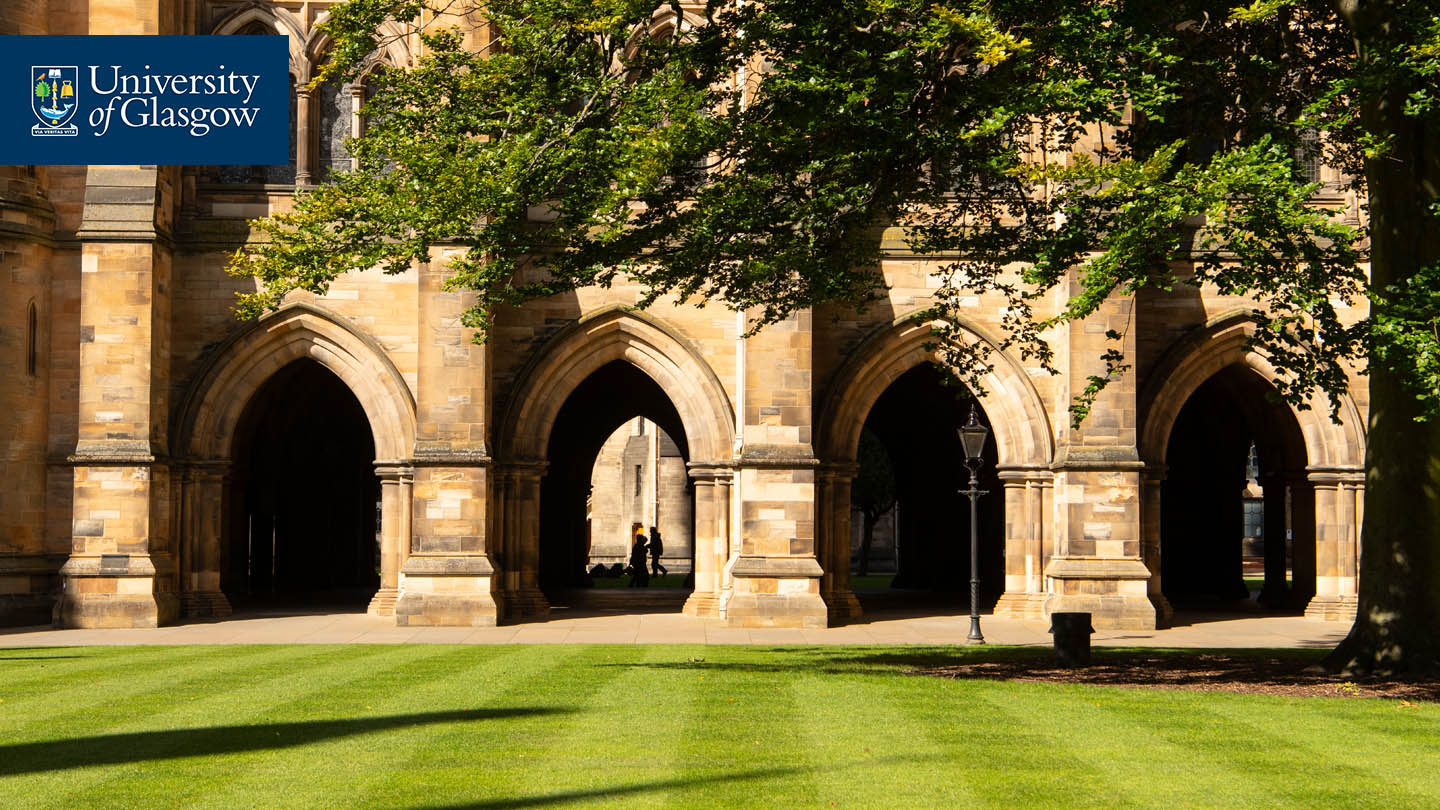 Examples of Alternative assessment formats
Examples of Meaningful Assessment
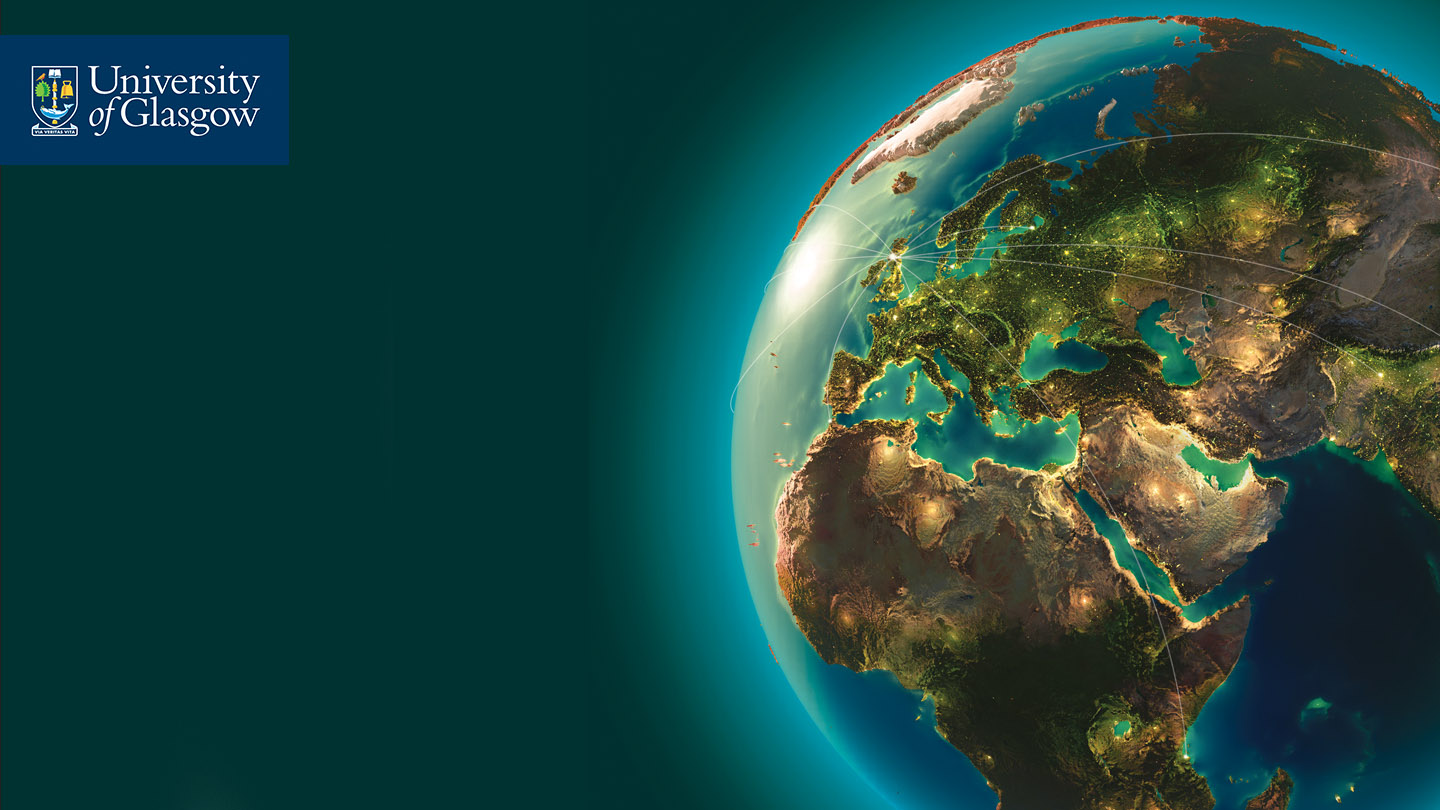 Embedding assessment into curriculum design
Utilize continuous assessment methods
Rather than just one assessment at the end of the module, you are assessing your students at several points throughout the semester. This can small summative tasks, or small formative quizzes that help prepare the students for the larger summative task.
Where more than one assessment is not appropriate, utilize formative assessment tasks to allow your students the chance to practice their skills and get familiar with the assessment methods
Help your students become assessment literate 
Explain how the students will be assessed, and why they are being assessed in a certain way. If students can make the connection between the skills they are learning on the module and the way they are being assessed, it is easier to engage with the module content.
[Speaker Notes: Within CA, assessment is tied to ILOs and so be considerate of that and the impact/feasibility/numbers of assessment that will be needed.]
Meaningful Assessments and Avoiding Plagiarism
17
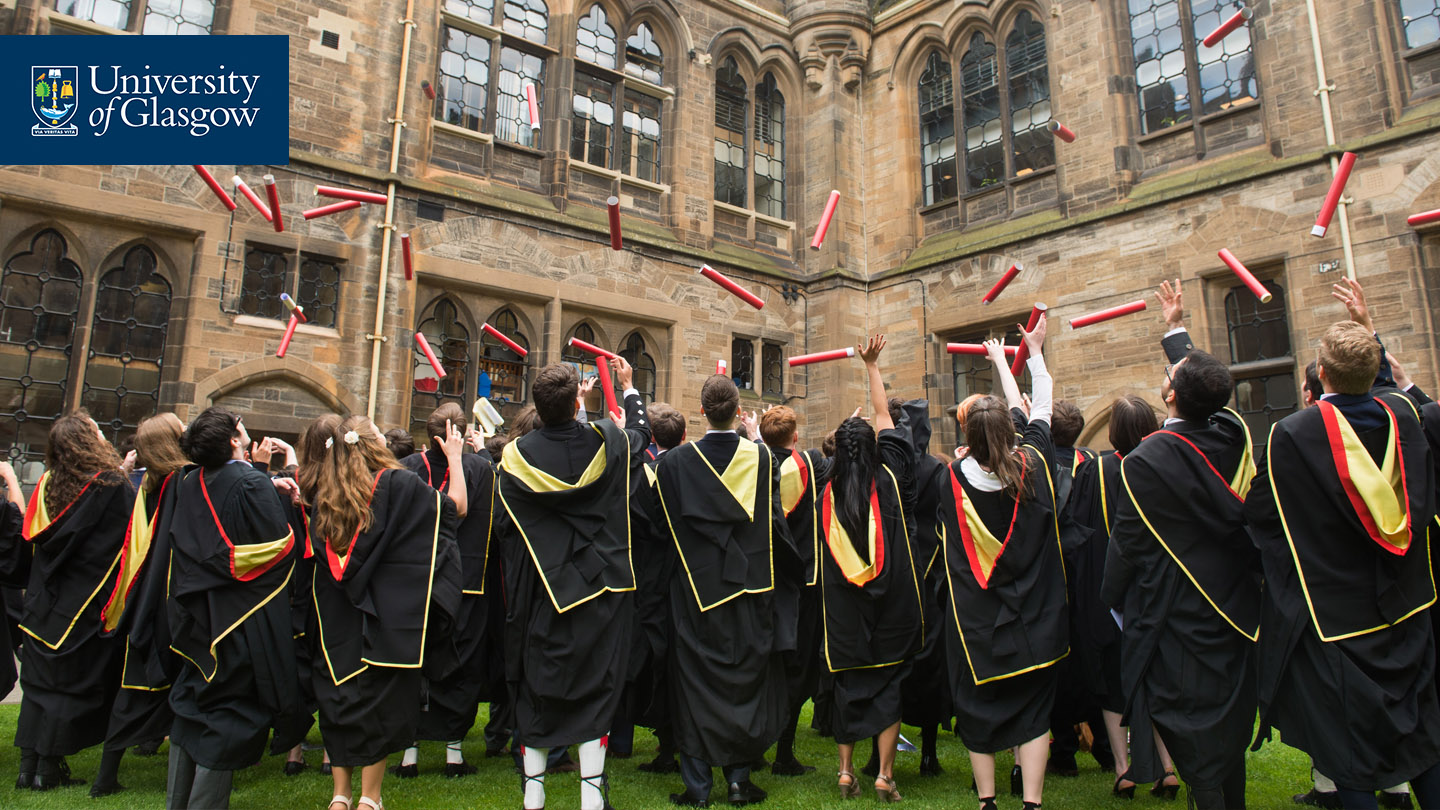 Designing out Plagiarism
Avoid:
•Opportunities to pass by submitting something that already exists 
•Opportunities to use other’s work as evidence for assessment 
•Processes for choosing & agreeing on assessment tasks that make fraud easy
[Speaker Notes: These questions about meaningful assessment are not meant to make you feel like you are assessing your students incorrectly if you are utilizing more traditional types of assessment. In fact, exams and more traditional types of assessment may be the most meaningful for your students when you consider the size of the cohort, the skills that students need to be assessed on, and the resources available. 

If you have a  cohort of 250+ students, you do not have the time to mark that many induvial projects or pieces of assessment. An exam is going to be the best way to allow the students to demonstrate their skills and be assessed by you.]
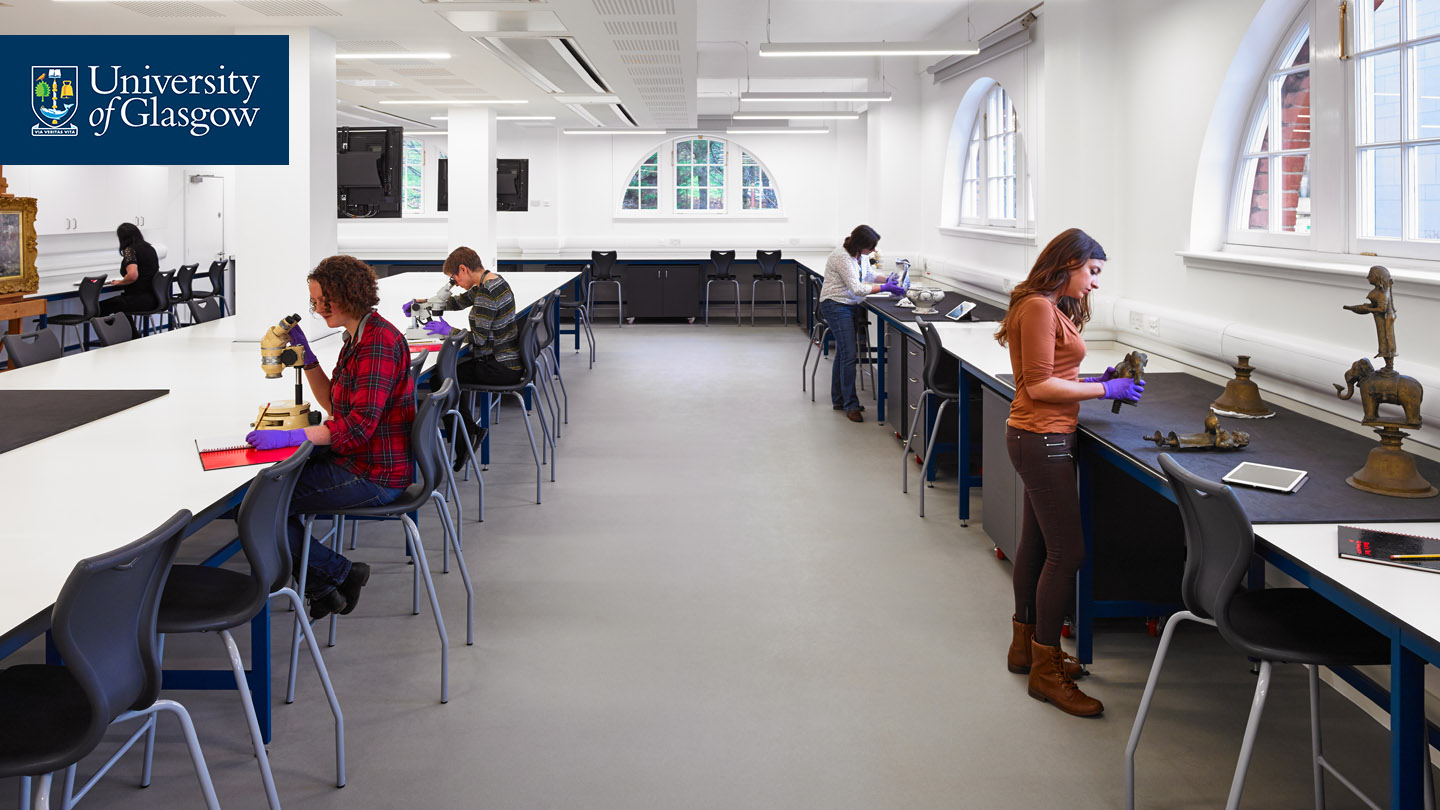 Designing out Plagiarism
Links between tasks (one builds on another)
•Methods to track/record student effort
•Discussion around online sources and use of them
•Methods for the student to show individual effort and create individual artefacts
•Opportunities for practice – grows confidence
•If necessary, authentication exercises